Трудовые мигрантки из Молдовы в РФ
Ирина Д. Горшкова, 
ответственный секретарь по гендерному равенству 
Конфедерации труда России

Кишинев, 09-10.11.2017
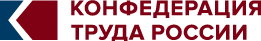 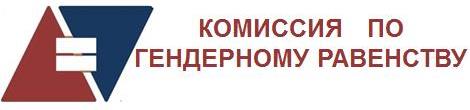 Вводные замечания
Конфедерация труда России – объединение независимых профсоюзов, созданных в постсоветский период. 
Открытость к новым идеям и практикам при нехватке ресурсов. 
Обзор подготовлен по открытым источникам, в т.ч. ВШЭ, 2017 (1), Центр миграционных исследований, 2010 (2). 
Проводимые в РФ исследования в основном сфокусированы на миграции из мусульманских стран, где данные по мигрантам из Молдовы главным образом даны в сравнении. 
В целом нехватка исследований, особенно с учетом гендерного фактора. Приводимые данные нередко противоречат друг другу.
Численность мигрантов из Молдовы
5-е место из стран СНГ по данным миграционного учета (2016).
Сокращение на 13% в 2017: 430 т. против 497 т. в 2016 . 
Рост денежных переводов: на начало 2017  средний перевод 253$ против 210$ на нач. 2016.
Гендерный срез
70% женской миграции Молдовы – в ЕС (женщины любых возрастов, с высоким образованием), в основном работа в домохозяйствах.


В РФ преобладают мужчины с невысоким образованием средних лет (строительство, транспорт, добыча, индустрия). 
Мигрантки чаще семейные, из сел - сфера услуг, торговля, домохозяйство). 

Рост доли работающих в домохозяйствах (2011 – 4,4% и 2017 – 8%), хотя есть данные о 14% в 2010. 
Нелегально - без патентов (33$ ежемесячно), но патенты не довоговора: 
30% мужчин занятых в строительстве, 50% женщин занятых в домохозяйствах.
Факторы притяжения в Россию
Дешевизна поездки (вкл., безвизовый режим – до недавнего времени).
Языковая среда (83% говорят на русском на работе, 39% дома, 45% - с друзьями.
Общие культурные ценности (вкл., религию)
Успешный опыт адаптации
Укорененные сети
Средняя заработная плата трудовых мигрантов в России в 2017 году
О планах возвращения домой
Не планируют возвращения – 57%.
Циркуляция между странами – 25%.
Планируют вернуться – 17% (в 2009 г. – 70%)

Мигранты из других стран СНГ не планируют вернуться (выше Молдовы): 
	Армения, Грузия, Украина – 70%
	Казахстан – 66%
	Азербайджан – 58%.
Мигранты из Молдовы в РФ (2010)
Доля во всей женской миграции 9% (максимальная доля из Узбекистана – 40%)
Хорошее знание русского языка (только 2% испытывают трудности, хотя родной язык – 14%)
36% приехали с(за) мужьями, 64% самостоятельно (Грузия, Киргизия, Украина)
14% живут у работодателей
Средний перевод  24$, что обеспечивает членов семьи, оставшихся на родине - полностью 23%, наполовину – 44%.
Спрос в РФ на работу в сфере заботы (уход за престарелыми, детьми, домашняя работа)
сохранится и будет расти:

Рост продолжительности жизни
Позднее вступление в брак, рождение детей
Раздельное проживание семей
Дефицит доступной и качественной институциональной поддержки
Патриархальная идеология ответственности за престарелых – семья, юридические наследники
Усиление синдрома «поколения сэндвич», рост нагрузки на людей 40-65 лет между заботами о детях и престарелыми
Сотрудничество
КТР открыта к сотрудничеству, взаимодействию с мигрантскими сообществами (одно из направлений стратегии), сетями, к оказанию содействия в создании, например, профсоюзов домашних работников.

Пример – участие в фестивале памирской культуры (июнь, 2017, Москва)
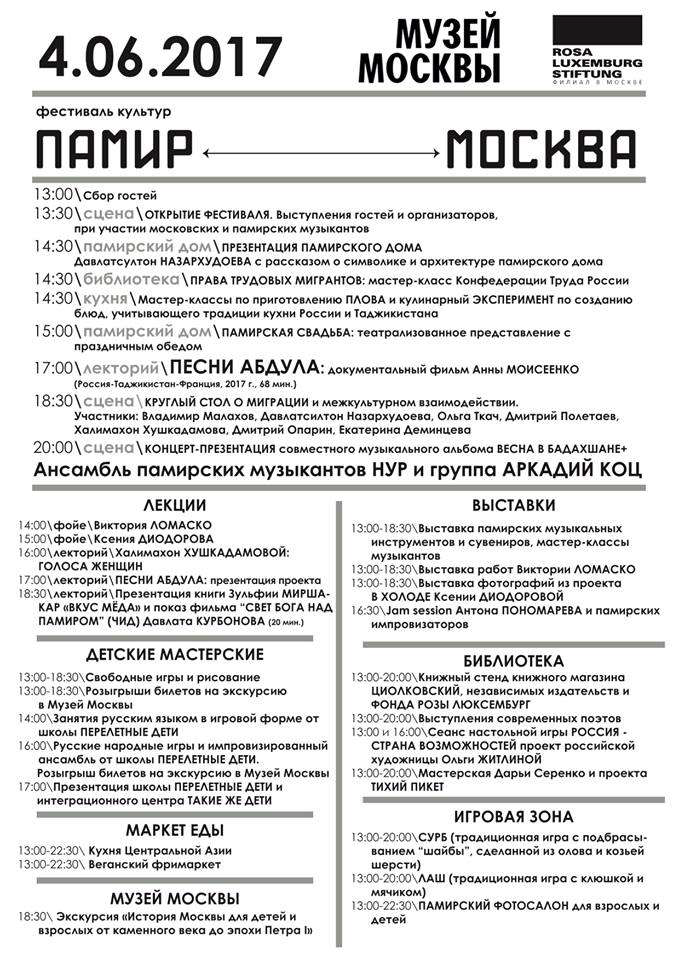 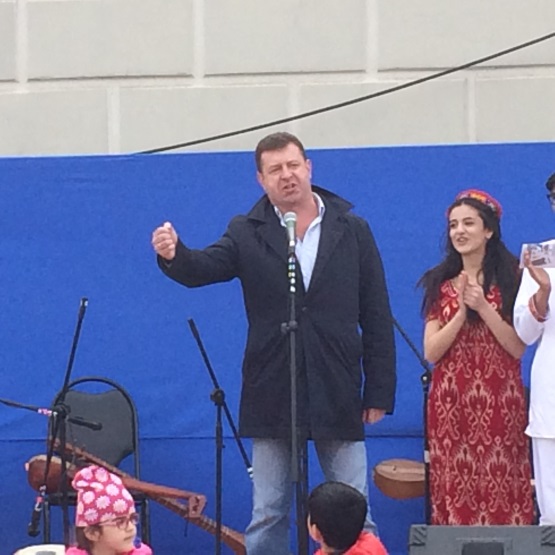 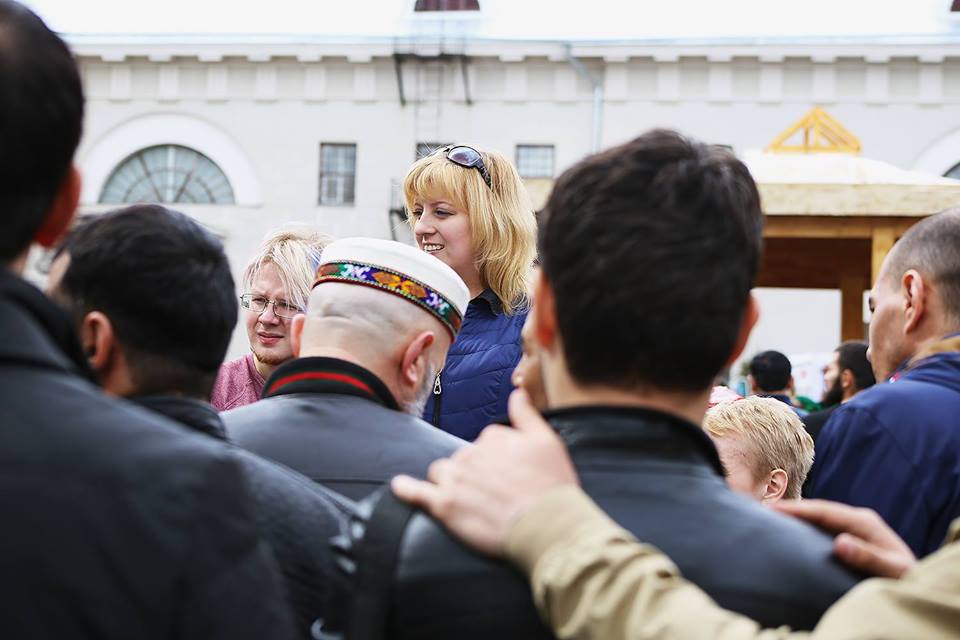 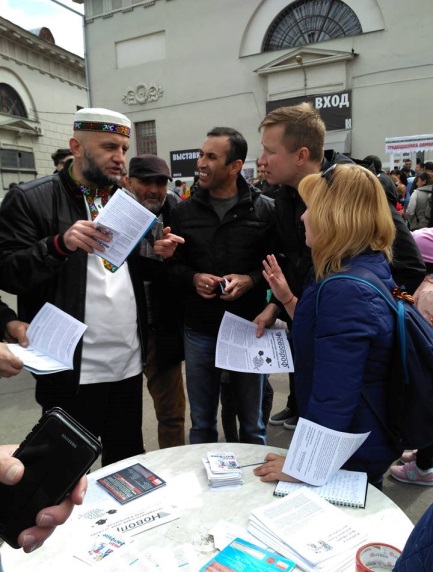